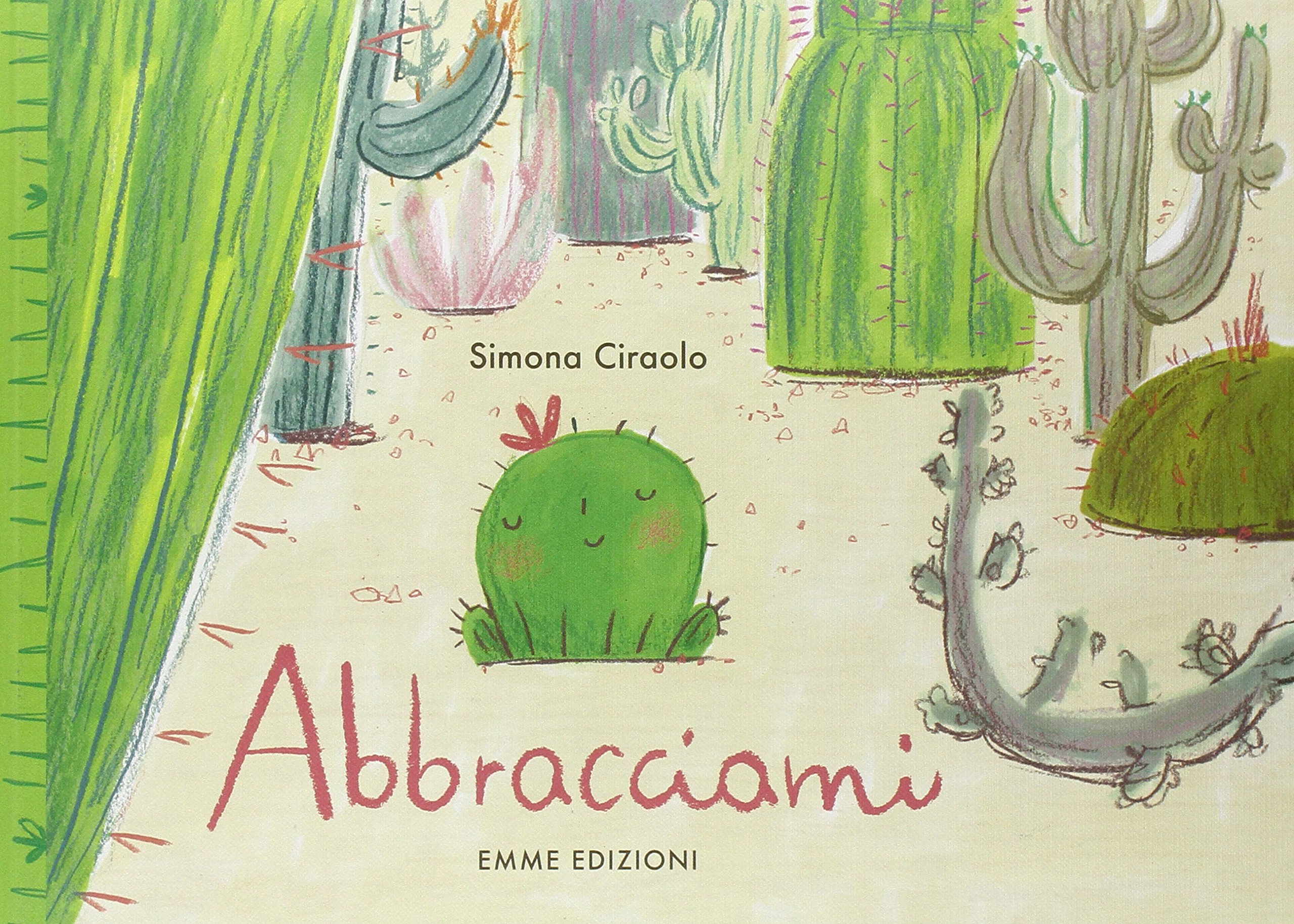 2° circolo didattico  Pomigliano d’arco  Ins. De Falco Paola   Sez F Plesso SICILIANO
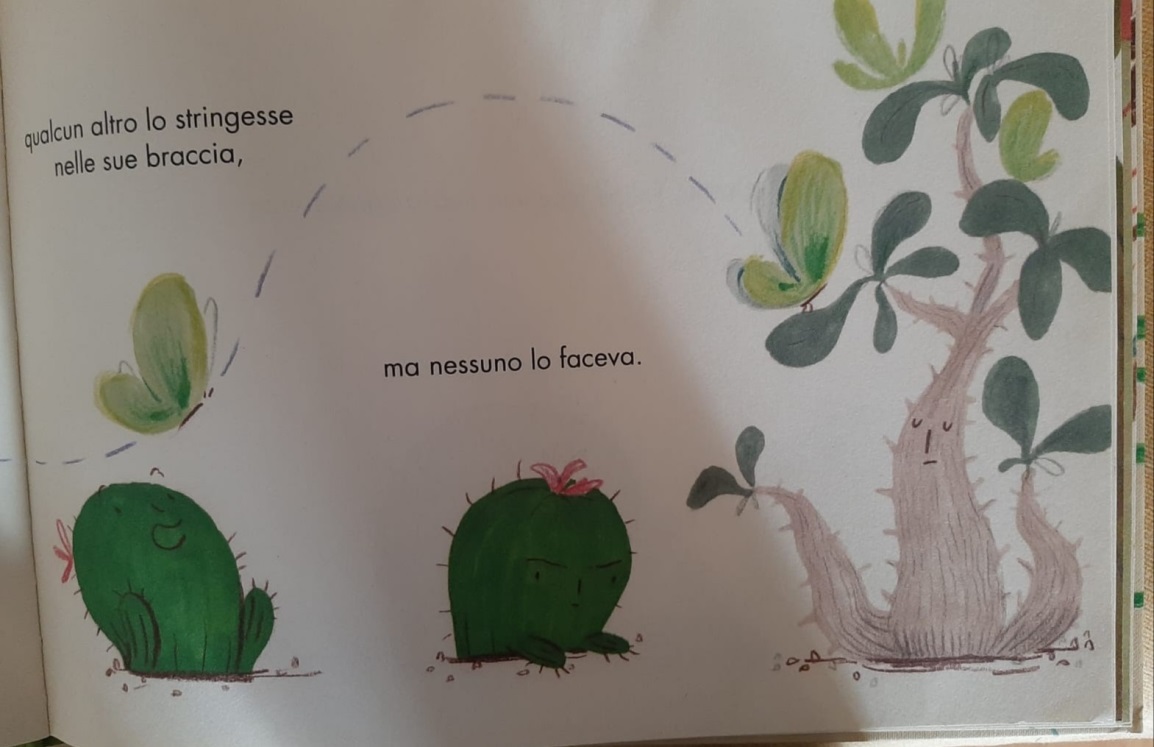 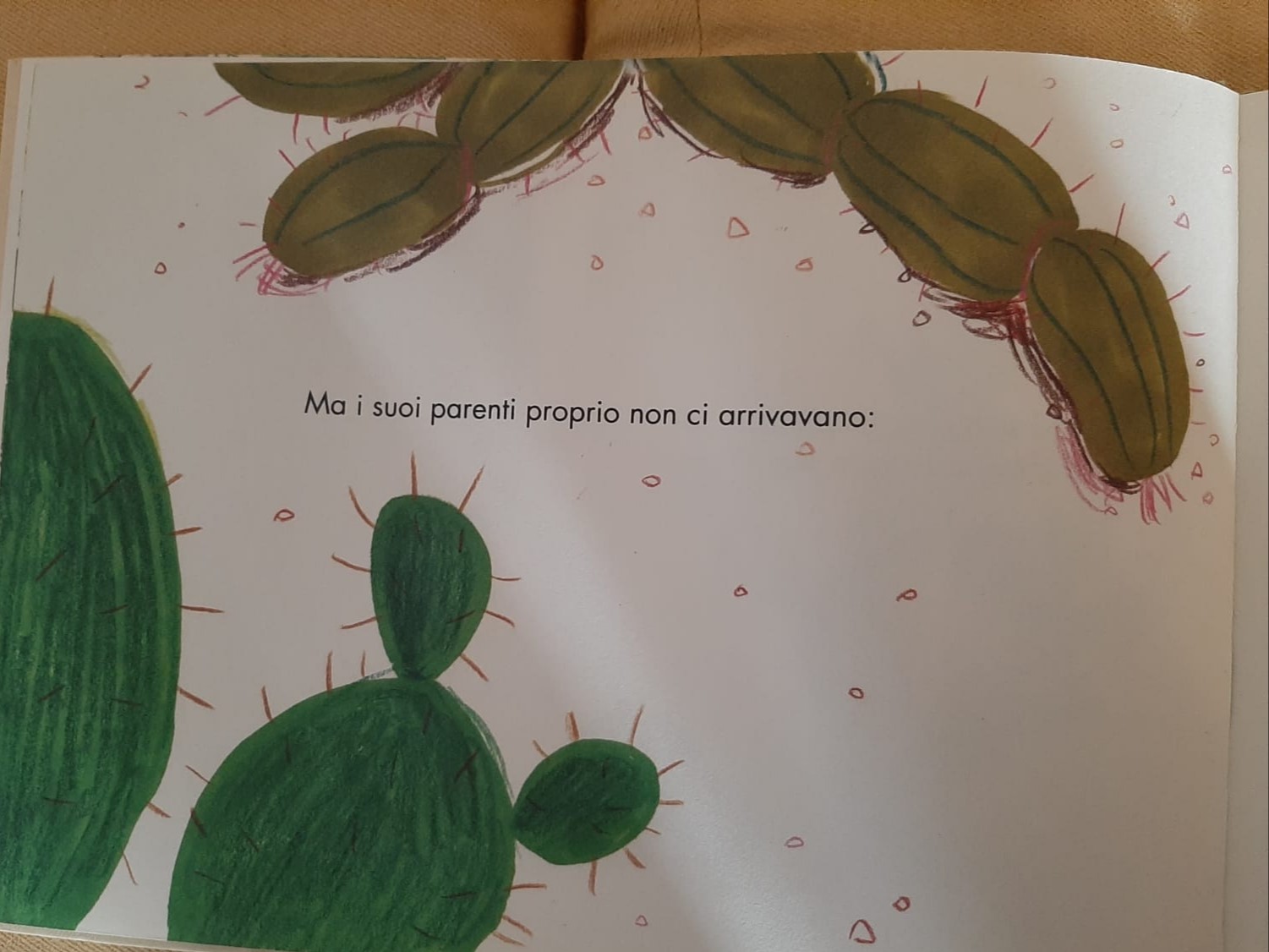 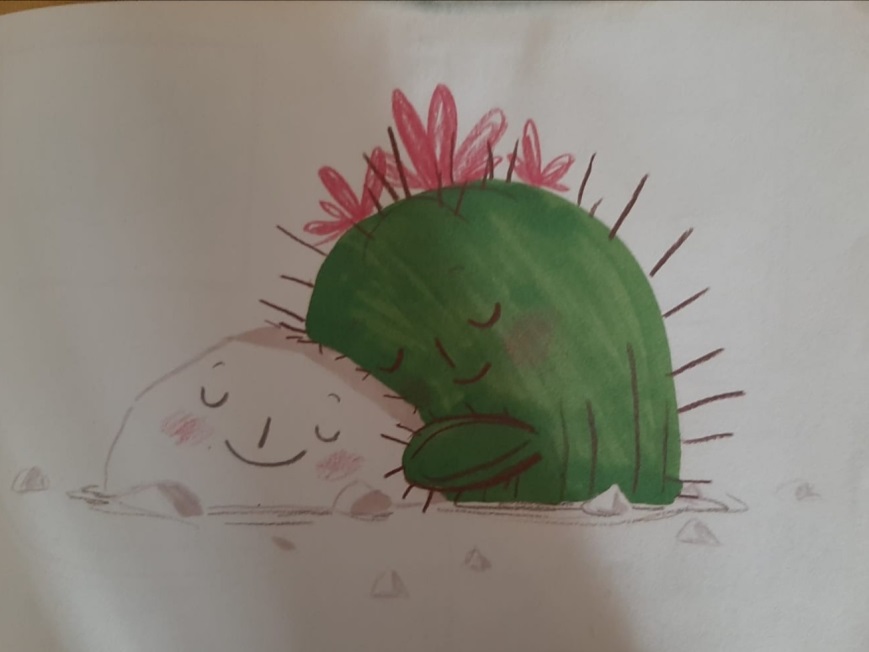 Dopo la videolettura dell’insegnante, i bambini hanno avuto il compito di creare il loro libro degli abbracci.    Nel realizzare il  libro i bambini  si sono divertiti a ritagliare, cercare immagini, disegnare lavorando con entusiasmo e   inventando  frasi, poesie e filastrocche insieme a mamma e papà.
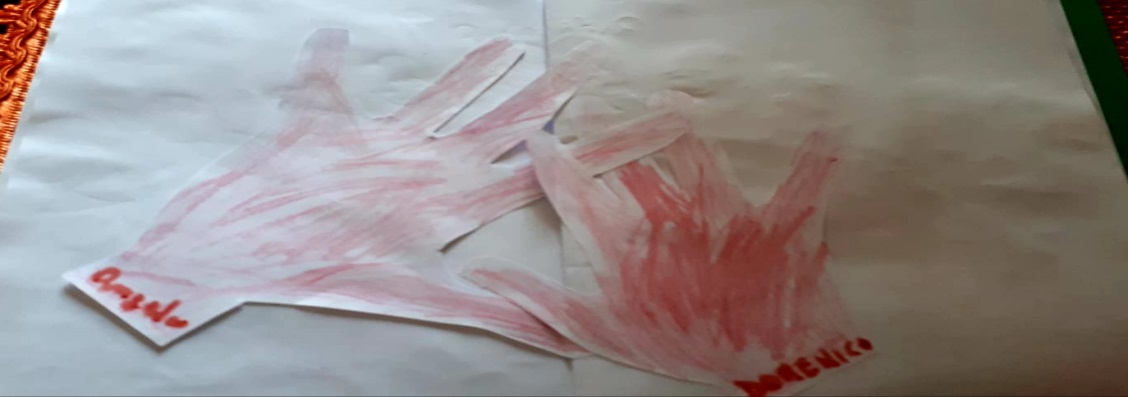 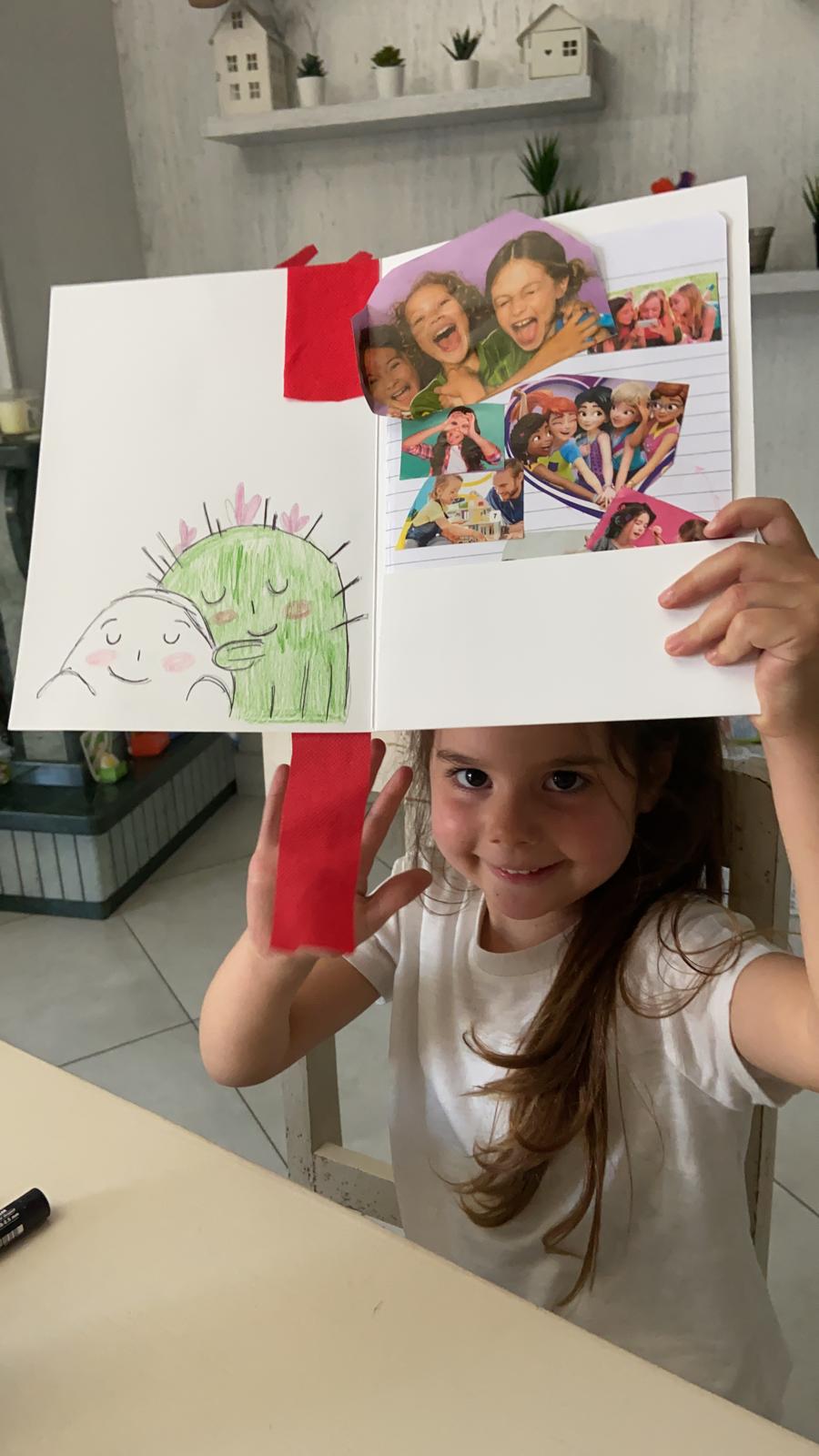 …Ecco i vostri  abbracci
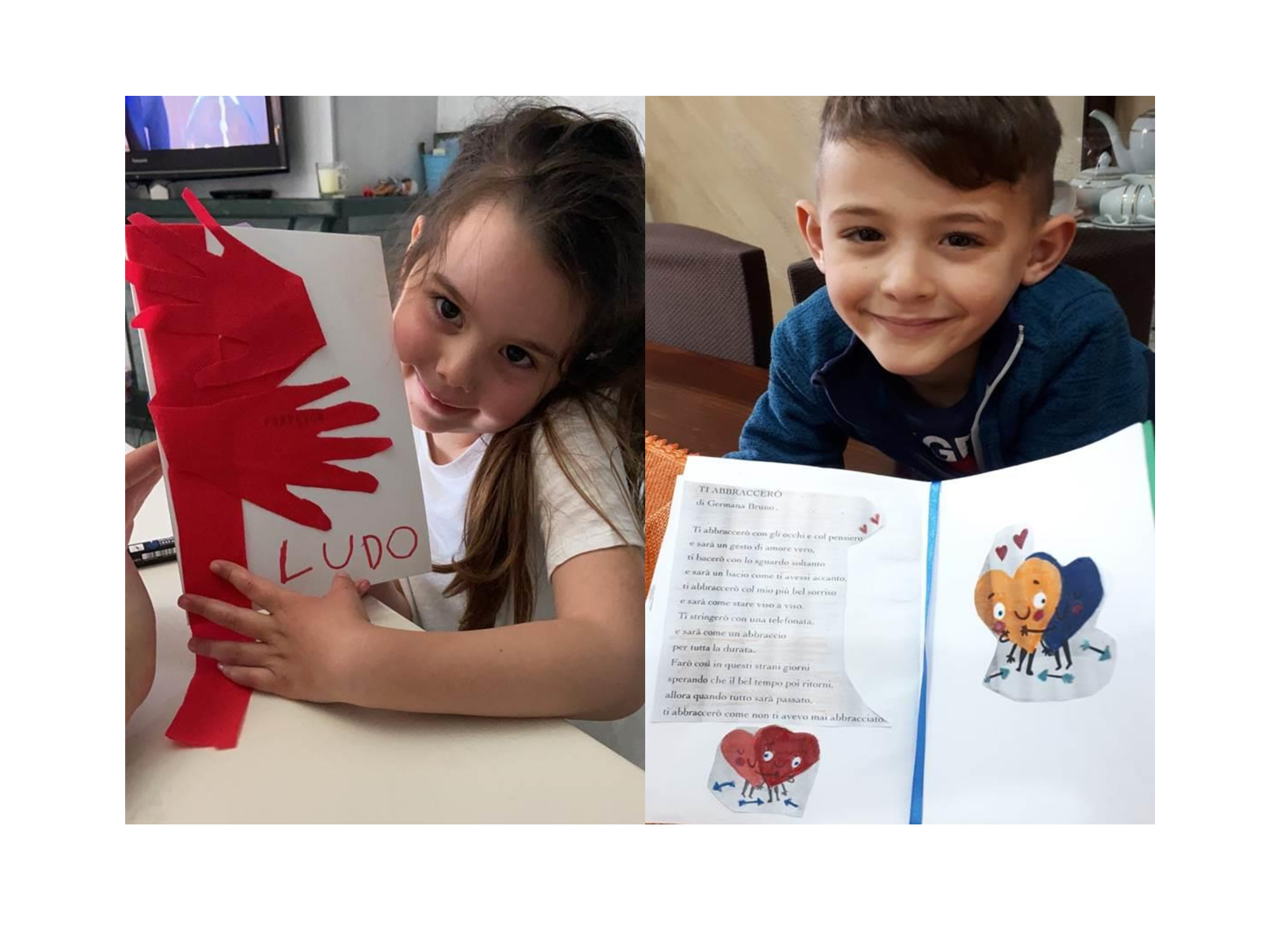 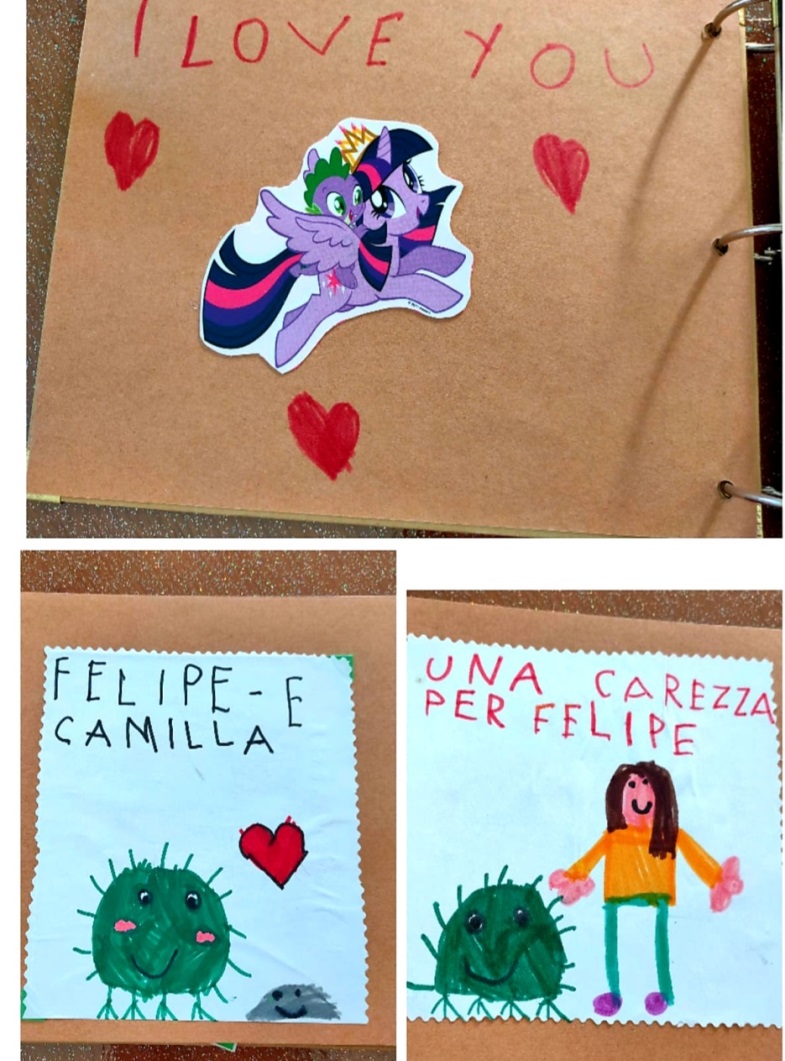 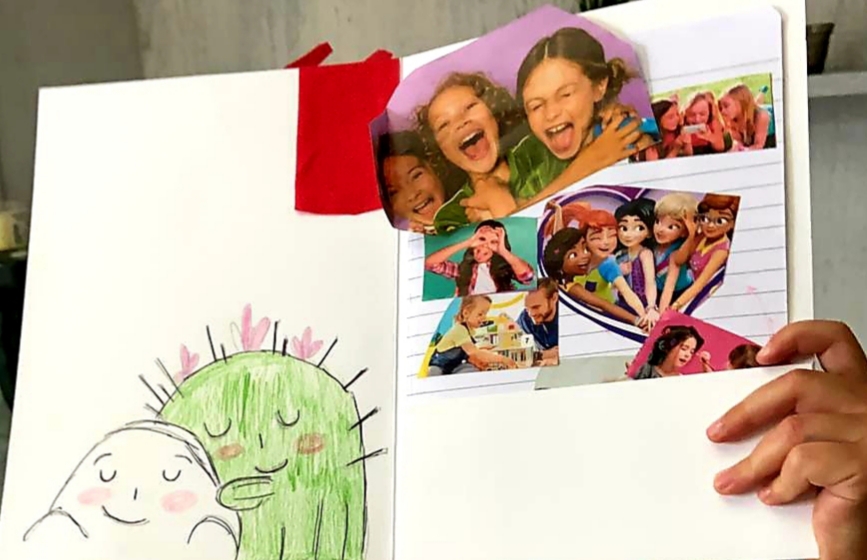